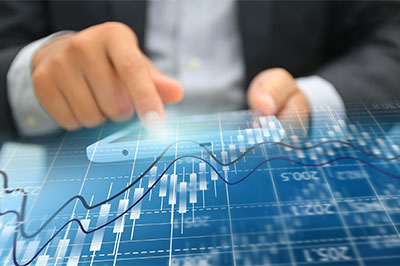 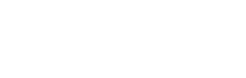 Modelos de supervisión basada en riesgo: desafíos para su implementación.
Gerardo Lozano De León
Seminario Regional sobre Capacitación de Supervisores de Seguros de Latinoamérica ASSAL-IAIS
Evolución de la supervisión
Solvencia I
Regulación de  seguros de terremoto
Evaluación de intermediarios
Apertura de los mercados
Supervisión basada en riesgo
Gobierno Corporativo
Primer esquema técnico de solvencia. Eliminación de barreras de entrada al mercado y liberación de tarifas.
Establecimiento de filiales y eliminación de las inversiones obligatorias. Creación de los sistemas estadísticos.
Modernización del esquema de evaluación de intermediarios de seguros y fianzas.
Implementación de un esquema de supervisión basada en riesgo de la CNSF.

Nueva regulación de reaseguro basada en la calidad crediticia de las contrapartes.
Empleo de modelos para estimar de primas de riesgo y pérdidas máximas probables (PML).
Incorporación de normas en materia de gobierno corporativo, en línea con el resto del sistema financiero.
2003
1993
1999
1990
1997
2002
Evolución de la supervisión
Estándares y certificación de actuarios
Convergencia contable
Revelación de la información
Inicio de proyecto de Solvencia II
Entrada en vigor de la LISF
Equivalencia con Solvencia II
Incorporación de estándares y mejores prácticas internacionales en materia de revelación de la información.
Adopción de las Normas de Información Financiera (NIF’S).
Inicio de trabajos para adoptar un esquema tipo Solvencia II, como parte de un proyecto de nueva legislación.

Empleo de modelos para estimar de primas de riesgo y pérdidas máximas probables (PML).
Adopción de estándares de práctica actuarial y de un sistema de certificación de actuarios.
5 de Junio de 2015:
Anuncio de equivalencia de México con Solvencia II.
4 de Abril de 2015:
Entrada en vigor del nuevo marco regulatorio tipo Solvencia II
2006
2010
2004
2007
2015
Evolución de la supervisión
Evolución de la supervisión
Esquema de supervisión basado en riesgos
Solvencia I
Regulación directiva (cumplimiento)
Ajuste a la regulación
Mejoras en la medición de riesgos
Solvencia II
Esquema de supervisión basado en riesgo
Solvencia II
1996
2015
Entrada en vigor de la LISF
Disciplina
de Mercado
Requerimientos
Cuantitativos
Revisión del
Supervisor
Pilar II
Pilar III
Pilar I
De suscripción
De mercado
Suficiencia de 
recursos 
financieros:
reservas técnicas 
y recursos 
de capital
Gobierno 
corporativo
e
intervención del
Supervisor
Transparencia y 
revelación de 
información 
hacia el
 mercado
De crédito
De liquidez
De concentración
Operativo
Solvencia
Control
Revelación
Esquema de supervisión basado en riesgos
Esquema de supervisión basado en riesgos
Esquema de supervisión basado en riesgos
Reporte regulatorio
Pilar I
Pilar III
Pilar II
Información Corporativa (RR-1)
Gobierno Corporativo (RR-2)
Reservas Técnicas (RR-3)
Requerimientos de Capital y Fondos Propios Admisibles (RR-4)
Activos e Inversiones (RR-5)
Reaseguro y Reafianzamiento (RR-6)
Estados Financieros (RR-7)
Información Estadística (RR-8)
Operaciones Contratadas con Terceros (RR-9)
Esquema de supervisión basado en riesgos
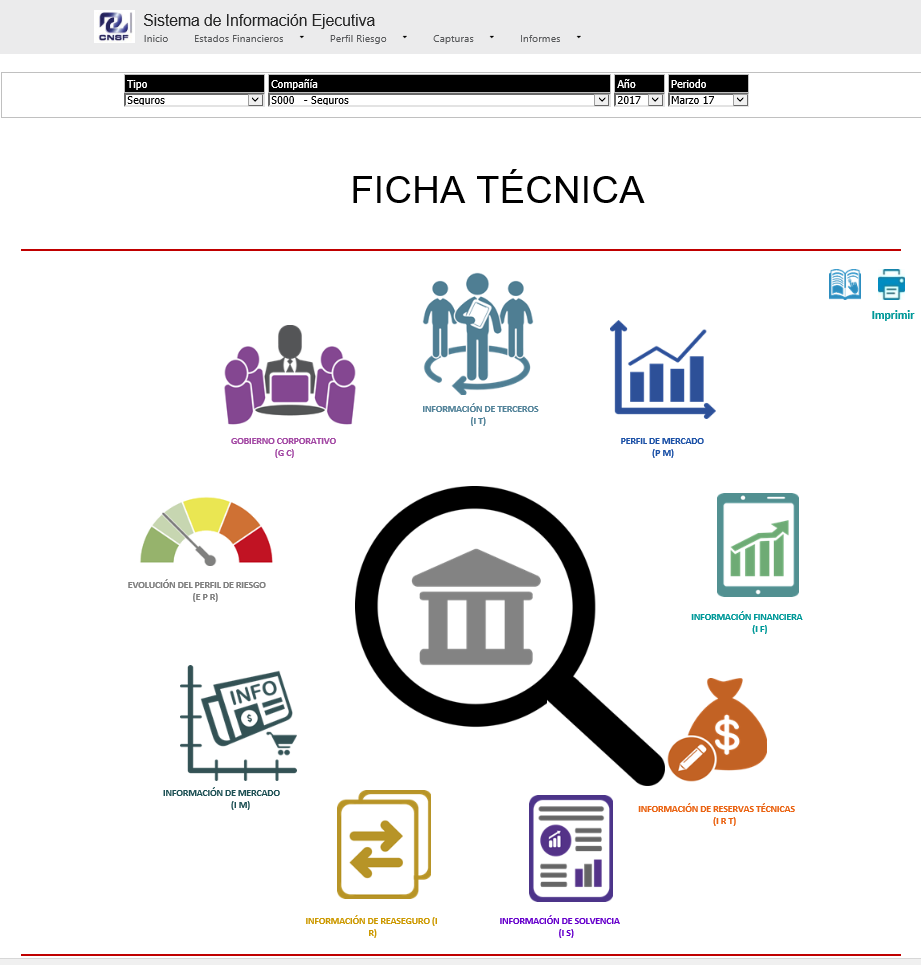 Esquema de supervisión basado en riesgos
1
Pruebas Relevantes
2
Indicadores Financieros, 
Técnicos y de Reaseguro
3
Opinión de Vigilancia
4
Opinión de Inspección
5
Opinión de Terceros
13 indicadores cuyo resultado por sí mismo se considera relevante ya que están relacionados con la solvencia y estabilidad de las instituciones (rangos de aceptabilidad por etapas)
23 indicadores financieros, técnicos y de reaseguro, que son ponderados en conjunto de acuerdo a pruebas de aceptabilidad. SISTEMA DE INDICADORES DE ALERTA TEMPRANA
Requerimientos 
Cuantitativos
Pilar I
Opinión sobre aspectos financieros, técnicos, de reaseguro y de supervisión especializada, analizados por las áreas de vigilancia, así como aspectos revisados por las áreas de inspección en las visitas practicadas.
Suficiencia de 
recursos 
financieros:
reservas técnicas 
y recursos 
de capital
Auditores externos independientes
Actuarios independientes
Comité de auditoría
Solvencia
Esquema de supervisión basado en riesgos
1
Principios Relevantes
2
Indicador de Gobierno Corporativo
3
4
Información de Mercado
Opinión de Terceros
15 principios contenidos en la matriz de gobierno corporativo, cuya evaluación por sí misma se considera relevante ya que están relacionados con aspectos clave del gobierno corporativo.
Porcentaje de evaluación del gobierno corporativo con base en el análisis y ponderación de 127 principios no relevantes contenidos en la matriz de gobierno corporativo, en relación a:
Consejo de administración
Sistema de gobierno corporativo
Administración integral de riesgos
Control interno
Auditoría interna
Función actuarial
Consejeros y funcionarios
Funcionamiento de comités
Contratación de servicios con terceros
Revisión del 
Supervisor
Pilar II
Gobierno 
corporativo
e
intervención del
Supervisor
Evaluación de aspectos clave de gobierno corporativo con base en la información oportuna de mercado
Auditores financieros
Comité de auditoría
Contralor médico
Control
Esquema de supervisión basado en riesgos
1
Opinión de Vigilancia
2
3
4
Opinión de Inspección
Inteligencia de Mercado
Informe de la Calificadora
Opinión de las áreas de vigilancia e inspección, sobre el cumplimiento de los requisitos de revelación y divulgación de información de las Instituciones:

Estados financieros, sus notas y el dictamen del auditor externo
Reporte sobre la Solvencia y Condición financiera
Publicación en un diario nacional del Balance General y Estado de Resultados
Calificación de calidad crediticia
Disciplina de 
Mercado
Pilar III
Medios de comunicación y prensa especializada
Funcionarios de las instituciones
Información sobre quejas o reclamaciones
Información de otros reguladores nacionales o extranjeros
Transparencia y 
revelación de 
información 
hacia el
 mercado
Análisis de la calificación otorgada por las agencias calificadoras
Revelación
Esquema de supervisión basado en riesgos
Esquema de supervisión basado en riesgos
El NAR de cada pilar se traduce en una combinación de 3 valores:

(NAR P1, NAR P2,  NAR P3)

A partir de la combinación de estos tres valores y con base en la siguiente matriz, se determina el Perfil de Riesgo de la Institución
NAR P1
Perfil de Riesgo:

Alto
Medio Alto
Medio
Medio Bajo
Bajo
NAR P3
NAR P2
Esquema de supervisión basado en riesgos
El esquema de supervisión basado en el monitoreo de los riesgos a que se encuentran sujetas las Instituciones, considerando los tres pilares previstos en Solvencia II, permite:

La detección temprana de los riesgos relevantes para la solvencia y estabilidad de las instituciones;

Asignar de forma eficiente los recursos de supervisión para la instrumentación de acciones regulatorias;

Homologar los criterios para la supervisión integral de las instituciones;

Emplear información proveniente de diferentes fuentes, y

Determinar el perfil de riesgo de cada una de las entidades supervisadas a partir de un conjunto de elementos de evaluación.
Esquema de supervisión basado en riesgos
Esquema de supervisión basado en riesgos
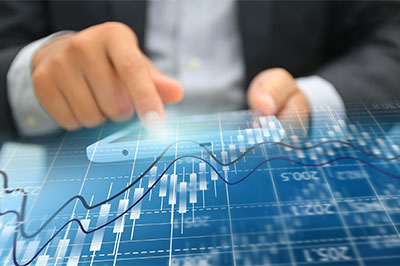 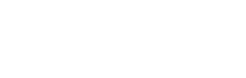 Modelos de supervisión basada en riesgo: desafíos para su implementación.
Gerardo Lozano De León
Seminario Regional sobre Capacitación de Supervisores de Seguros de Latinoamérica ASSAL-IAIS